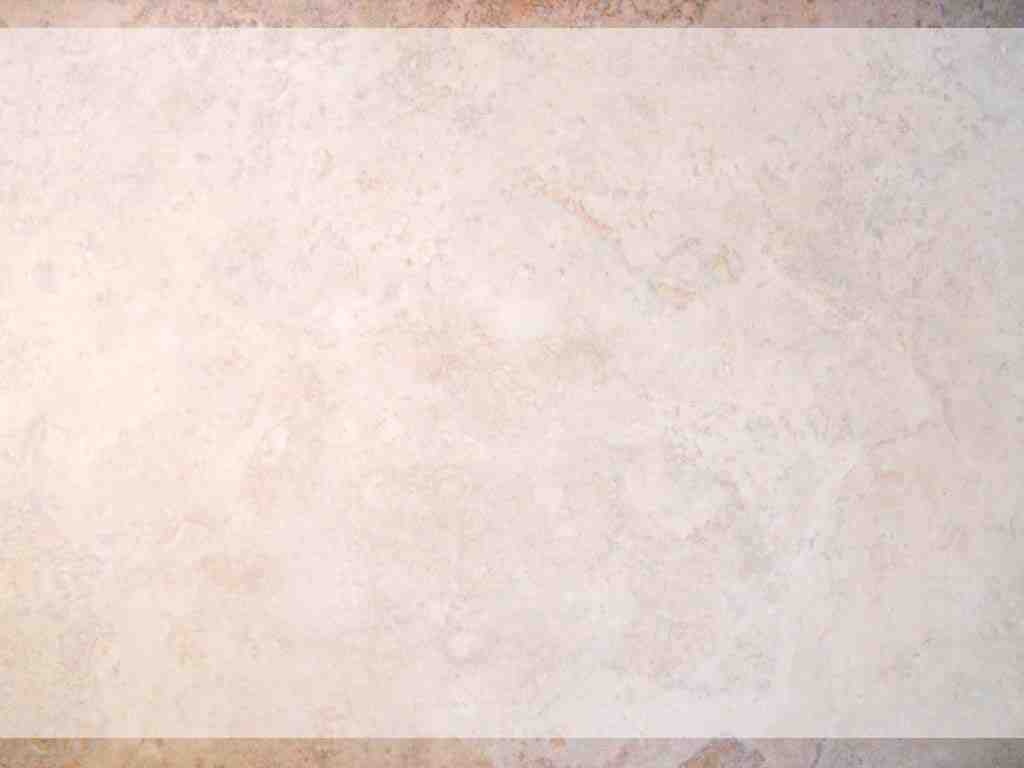 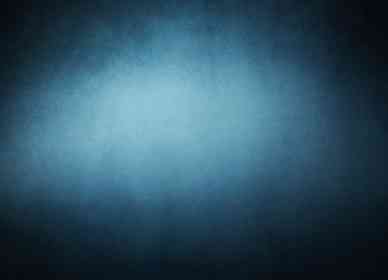 Walk in a Worthy Manner
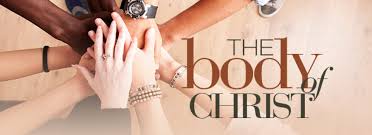 Ephesians 4:1-6
Paul turns to our duty..
What God has done
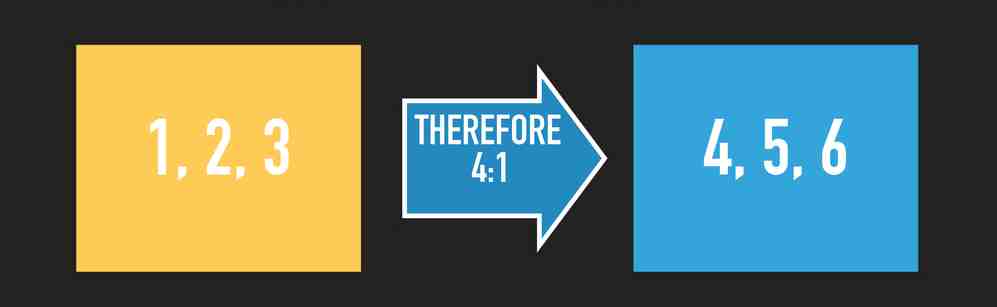 Our Duty
1st…Unity within the Church
Plea for Unity..
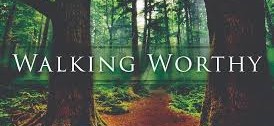 4:1  I, therefore, the prisoner of the Lord, beseech you to walk worthy of the calling with which you were called..
Platform for Unity..
Body
Spirit
Hope
Lord
Faith
Baptism
God
1
Eph 4:4-6There is one body and one Spirit, just as you were called in one hope of your calling; 5 one Lord, one faith, one baptism; 6 one God and Father of all, who is above all, and through all, and in you all.
Practice of Unity..
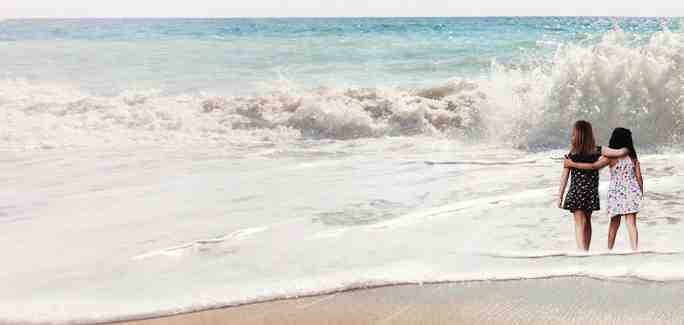 2 with all lowliness and gentleness, with longsuffering, bearing with one another in love..

Humility
Meekness
Patience
Forbearance
Price of Unity..
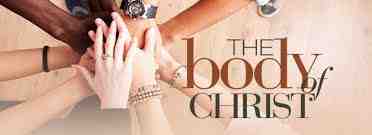 3 endeavoring to keep the unity of the Spirit in the bond of peace.
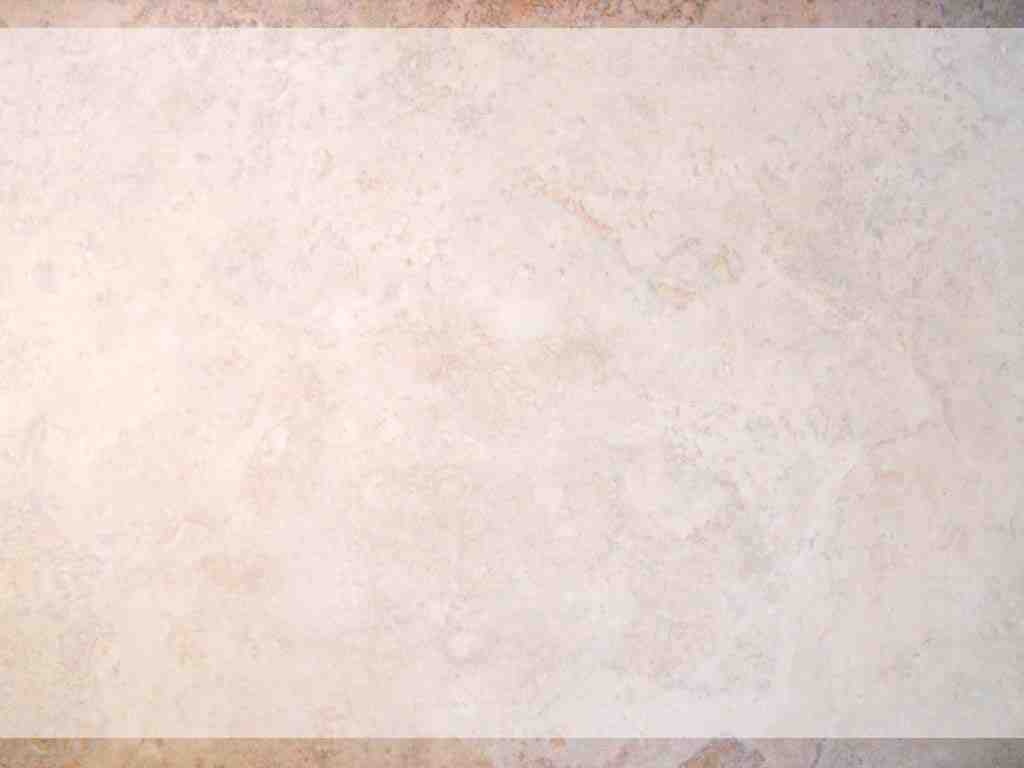 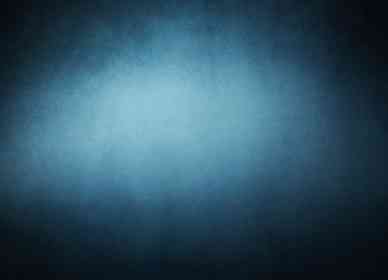 Walk in a Worthy Manner
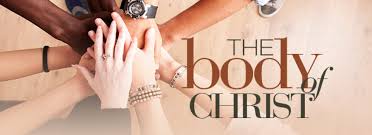 Ephesians 4:1-6